IGEM/G/13 – Domestic supply capacity and operating pressure at the outlet of the meter
IGEM/G/13
Background and Industry Agreements
LP Supply Pressure Working GroupBackground
The gas industry Working Group consisted of representation from GDN’s - ESP’s – Metering (MEM’s & AMI’s) – RGE’s –Gas Businesses - Appliance Manufacturers (HHIC)

The intended outcome of the WG was that incidents of low pressure would be dealt with;
safely
efficiently & effectively
mutual acceptance to all parties
customer being satisfied
understanding, acceptance & trust
[Speaker Notes: The gas industry Working Group consisted of representation from Gas Distribution Network’s – Emergency Service Provider’s – Metering (Meter Equipment Manager’s & Approved Meter Installer’s) – Registered Gas Engineer’s – Gas Businesses - Appliance Manufacturers (HHIC)

The intend outcome of the WG was that:
Incidents of low pressure would be dealt with;
Safely
Efficiently
Mutually acceptable to all parties
Customer being satisfied
Understanding, acceptance & trust]
LP Supply Pressure Working GroupIndustry Agreements
Limit on the nominal gas load for domestic premises in kW
Mutually agreed pressure test point
Harmonised procedures for installing appliances covering:
pre-installation
commissioning
post commissioning
Procedures for responding to reports of low pressure supply
Methodology for reporting low pressure supply
Common approach for investigating low pressure supply
[Speaker Notes: The Recommendations provide
1	limit on the nominal gas load for domestic premises in kW
2	mutually agreed pressure test point
harmonised procedures for installing appliances covering:
Pre-installation
commissioning
post commissioning.
4.	Procedures for responding to reports of low pressure supply
5.	methodology for reporting low pressure supply
6.	common approach for investigating low pressure supply]
IGEM/G/13
1. Standard Domestic Gas Load
IGEM/G/13 – Standard Domestic Gas Load
A standard domestic gas load is capped at gross 65kW

However, any existing gas service is likely to have been designed for the demand appropriate to the property type and appliances at the time it was constructed

It cannot be assumed that the existing service has been designed for 6 m³/h (65kW)

Request for larger gas load should be made to the gas supplier/Gas Transporter (contacts from gas users bill)
[Speaker Notes: A domestic gas load is capped at gross 65kW.

However, any existing gas service is likely to have been designed for demand appropriate to the property type and appliances at the time it was constructed. It cannot be assumed that the existing service has been designed for
 6 cu m per h.]
IGEM/G/13 – Standard Domestic Gas Load
Domestic services and load capacity demand are assessed from IGEM and BSI documents

Some installations will have the  service capacity labelled on the ECV

However RGE’s need to make assessments and judgements on capacity and pressures before starting the process of advising gas users on new appliances

Where there are valid concerns the following procedure should be used:
[Speaker Notes: Domestic services and load capacity demand are assessed from IGEM and BSI documents

Some installations will have the  service capacity labelled on the ECV

However RGE’s need to make assessments and judgements on capacity and pressures before starting the process of advising gas users on new appliances

This is based upon the current design of domestic services provided in IGEM/GL/1.

Clause 4.2.3 Supplies to individual domestic consumers

The design flow rate should be based on the estimated maximum demand which should be assessed from BS 6400-1 or 2, as appropriate.
This British Standard specifies requirements for the installation, exchange, relocation, maintenance and removal of credit or prepayment diaphragm and
ultrasonic gas meters with a maximum capacity not exceeding 6 m³/h.

Where there are valid concerns the following procedure should be used:]
GT1 Process - Establishing the gas supply capacity of a domestic premises
In order to confirm the supply capacity an application can be made to the gas supply company (Gas Transporter), who will usually be Cadent, NGN, SGN or WWU. There are independent gas transporters so the customer can check through their gas supplier who the GT is
Refer to GDN/PM/GT/1 Management procedure for requesting gas service pipe pressures and capacity information
The relevant forms can be accessed with the following link:
http://www.energynetworks.org/gas/regulation/gtp-documents.html
[Speaker Notes: In order to confirm the supply capacity an application can be made to the gas supply company (Gas Transporter), who will usually be Cadent, NGN, SGN or WWU. There are independent gas transporters so the customer can check through their gas supplier who the GT is
Refer to GDN/PM/GT/1 Management procedure for requesting gas service pipe pressures and capacity information
The relevant forms can be accessed with the following link:
http://www.energynetworks.org/gas/regulation/gtp-documents.html]
GT1 Process - Establishing the gas supply capacity of a domestic premises
This link takes you to the ENA website
Find the Resource Library and search for GT1 Application, which will offer a download of a document ENA GT1 form entitled:
“Standard form for requesting information on pressure and capacity”
Complete the form and then apply to the relevant GT which will be Cadent, WWU, NGN or SGN.  If the property is served by an Independent GT such as GTC then the application needs to be made to them
[Speaker Notes: This link takes you to the ENA website
Find the Resource Library and search for GT1 Application, which will offer a download of a document ENA GT1 form entitled:

“Standard form for requesting information on pressure and capacity”
Complete the form and then apply to the relevant GT which will be Cadent, WWU, NGN or SGN.  If the property is served by an Independent GT such as GTC then the application needs to be made to them]
IGEM/G/13
2. Agreed Gas Installation Test Point
IGEM/G/13 – Gas Installation Test Point
2. The test point at the outlet of the meter installation is the point of common access to all parties

	The gas pressure measured at this point is to be used to determine the suitability of the gas supply for the gas load of the premises

The outlet working pressure of the meter after a one minute stabilisation should not be less than 18.5 mbar and not exceeding 23 mbar
[Speaker Notes: GAS INSTALLATION TEST POINT


2. 	The test point at the outlet of the meter installation is the point of common access to all parties, RGE, AMI and ESP and the gas pressure measured at this point is to be that used to determine the suitability of the gas supply for the gas load of the premises.

The outlet working pressure of the meter after a one minute stabilisation should be not be less than 18.5 mbar and not exceeding 23 mbar

The test point is a requirement of BS 6400 and there is no other designated test point in the installation.]
IGEM/G/13 – Gas Installation Test Point
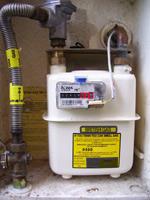 Pressure test point
[Speaker Notes: 2 GAS INSTALLATION TEST POINT


FROM BS 6400-1

6.7	 Pressure test point
The meter installation shall incorporate a pressure test point fitted in the meter outlet boss or meter liner at the outlet of the meter.]
IGEM/G/13
3. Harmonised Procedures for Installing Appliances
3.1	Pre-installation
3.2	Commissioning
3.3 Post commissioning
[Speaker Notes: 3	Harmonised Procedures for Installing Appliances
The following is the proposed procedures relating to the gas supply to the premises for installing appliances.

3.1	Pre-installation
3.2	Commissioning
3.3	Post commissioning.]
IGEM/G/13
3.1 Pre-Installation
IGEM/G/13 – Pre-Installation
3.1	Pre-Installation

These procedures are intended to establish that the gas supply is suitable for the intended new appliance(s) and if not, enable contact with the gas emergency service provider (ESP) so that action to resolve the issue can be made before the appliance(s) are installed

Therefore before the RGE (or installation designer) decides on the customer and installation needs the following Pre-Installation checks should be undertaken to establish the existing gas supply
[Speaker Notes: 3.1	Pre-Installation
These procedures are intended to establish that the gas supply is suitable for the intended new appliance(s) and if not, enable contact with the gas emergency service provider (ESP) so that action to resolve the issue can be made before the appliance(s) are installed

Therefore before the RGE (or installation designer) decides on the customer and installation needs the following Pre-Installation checks should be undertaken to establish the existing gas supply]
IGEM/G/13 – Pre-Installation
3.1 Pre-Installation

As soon as possible, and if practicable (if appliances can be operated safely) operate all the appliances within the premises at a high operating load and take a reading to confirm that the outlet pressure of the meter after a one minute stabilisation period is not less than 18.5 mbar and not exceeding 23 mbar
[Speaker Notes: 3.1	Pre-installation

To consider if a domestic premises has the gas supply capacity suitable for the intended new appliance(s) the following procedure should be adopted.

As soon as possible, and if practicable check the standing pressure and then operate all the appliances within the premises at a high operating load* and take a reading to confirm that the outlet pressure of the meter after a one minute stabilisation period is not less than 18.5 mbar and not exceeding 23 mbar.]
IGEM/G/13 – High Operating Load
high operating load
  
This is the maximum operating load for the entire gas installation in the premises for a period of high demand.  To replicate this, operate:
•	the highest output appliance (typically the boiler) at its maximum load. (For combination boilers, this will be hot water demand to taps, in which case operate all hot taps at full flow)
•	and all other appliances at 50% load e.g., hob with 4 burners only 2 are lit
[Speaker Notes: 3.1	Pre-installation


* High operating load:  This is the maximum operating load for the entire gas installation in the premises for a period of high demand. To replicate this, operate:
•	the highest output appliance (typically the boiler) at its maximum load.
(For combination boilers, this will be hot water demand to taps, in which case operate all hot taps at full flow)
•	and any other appliances at 50% load e.g., hob with 4 burners only 2 are lit.]
IGEM/G/13
3.2 Commissioning
IGEM/G/13 - Commissioning
3.2	Commissioning
Commissioning shall be undertaken in accordance with the Manufacturers’ instructions.  This confirms the appliance is operating as specified by the manufacturer
Verify appliance inlet gas pressure as per the Manufacturer’s instructions – operate the installed appliance at maximum appliance load
The value shall be as specified by the Manufacturer
[Speaker Notes: 3.2 	Commissioning
Commissioning shall be undertaken in accordance with the Manufacturers’ instructions.  This confirms the appliance is operating as specified by the manufacturer
 
Verify appliance inlet gas pressure as per the Manufacturer’s instructions – operate the installed appliance at maximum appliance load**
The value shall be as specified by the Manufacturer]
IGEM/G/13 – Maximum Appliance Load
maximum appliance load
This is as specified by the appliance Manufacturer in the commissioning instructions e.g., commissioning/chimney sweep mode
Note: where not specified the appliance is operating at its maximum appliance load e.g. hot water mode on a combination boiler.
[Speaker Notes: maximum appliance load**

This is as specified by the appliance Manufacturer in the commissioning instructions e.g., commissioning/chimney sweep mode
Note: where not specified the appliance is operating at its maximum appliance load e.g., hot water mode on a combination boiler.]
IGEM/G/13
3.3 Post Commissioning
IGEM/G/13 – Post Commissioning
3.3	Post commissioning – (entire installation check)

On completion of the commissioning process operate all the appliances within the premises at a high operating load and take a reading to confirm that the outlet pressure of the meter after a one minute stabilisation period is not less than 18.5 mbar and not exceeding 23 mbar
[Speaker Notes: Post commissioning

On completion of the commissioning process operate all the appliances within the premises at a high operating load* and take a reading to confirm that the outlet pressure of the meter after a one minute stabilisation period is not less than 18.5 mbar and not exceeding 23 mbar.]
IGEM/G/13 – High Operating Load
Reminder!!

high operating load
This is the maximum operating load for the entire gas installation in the premises for a period of high demand.  To replicate this, operate:
•	the highest output appliance (typically the boiler) at its maximum load. (For combination boilers, this will be hot water demand to taps, in which case operate all hot taps at full flow)
•	and all other appliances at 50% load e.g. hob with 4 burners only 2 are lit
[Speaker Notes: Reminder!!

* High operating load:  This is the maximum operating load for the entire gas installation in the premises for a period of high demand. To replicate this, operate:
•	the highest output appliance (typically the boiler) at its maximum load. (For combination boilers, this will be hot water demand to taps, in which case operate all hot taps at full flow)

•	and any other appliances at 50% load e.g. hob with 4 burners only 2 are lit.]
IGEM/G/13
4. Reports of poor pressure or identification of poor pressure at an appliance
IGEM/G/13 – Responding to Reports of Poor Pressure
4.	Procedures for responding to reports of low pressure supply

Following reports of poor pressure or identification of poor pressure at an appliance implement the following procedure:

Operate all the appliances within the premises at a high operating load and take a reading to confirm that the outlet pressure of the meter after a one minute stabilisation period is not less than 18.5 mbar and not exceeding 23 mbar
[Speaker Notes: 4. 	Procedures for responding to reports of low pressure supply

Following reports of poor pressure/failure to achieve operating pressure
GRE may encounter reports of poor pressure or during their work be unable to achieve the appliance’s required inlet pressure the following procedure has been agreed.

In such instances, operate all the appliances within the premises at a high operating load* and take a reading to confirm that the outlet pressure of the meter after a one minute stabilisation period is not less than 18.5 mbar and not exceeding 23 mbar.]
IGEM/G/13
5. Methodology for Reporting Poor Pressure
IGEM/G/13 - Methodology for reporting low pressure supply
5. Methodology for reporting low pressure supply
If the outlet pressure of the meter after a one minute stabilisation period is less than 18.5 mbar (or exceeding 23 mbar), report to the Gas Emergency Service Provider (ESP) Contact Centre using the “Reporting of Low Pressure” process……
Emergency numbers are:
England, Scotland, Wales 0800 111 999
NI 0800 002 001
IoM 0808 1624 444
Guernsey 01481 749 000
Jersey 01534 755 555
[Speaker Notes: 5. 	Methodology for reporting low pressure supply

If the outlet pressure of the meter after a one minute stabilisation period is below 18.5 mbar, report to the Gas Emergency Provider (ESP) Contact Centre using the “Reporting of Low Pressure” process.

Emergency numbers are:
England, Scotland, Wales 0800 111 999
NI 0800 002 001
IoM 0808 1624 444
Guernsey 01481 749 000
Jersey 01534 755 555]
IGEM/G/13 - Methodology for reporting low pressure supply
5. Methodology for reporting low pressure supply

If it is known that these pressures are affecting the safe performance of an appliance or the appliance is deemed to be unsafe then IGEM/G/11 Gas Industry Unsafe Situations Procedure (GIUSP) is required to be followed.
[Speaker Notes: 5.	Methodology for reporting low pressure supply


If it is known that these pressures are affecting the safe performance of an appliance or the appliance is deemed to be unsafe then IGEM/G/11 Gas Industry Unsafe Situations Procedure (GIUSP) is required to be followed.]
IGEM/G/13 – Reporting Low Pressure
Throughout this process the RGE should manage their customers expectations and understand the limitations of the ESP First Call Operatives (FCO’s) 

ESP FCO’s cannot work on or set up appliances
Therefore FCO’s will need the RGE to work with them to undertake all necessary checks & tests
Job reports are a critical part of the process
For a satisfactory outcome for the Gas User (customer) ESP FCO’s and RGE’s need to work together for agreed outcomes

Think of customer!!
[Speaker Notes: Throughout this process the RGE should manage their customers expectations and understand the limitations of the ESP First Call Operatives (FCO’s) 

ESP FCO’s cannot work on or set up appliances
Therefore FCO’s will need the RGE to work with them to undertake all necessary checks & tests
Job reports are a critical part of the process
For a satisfactory outcome for the Gas User (customer) ESP FCO’s and RGE’s need to work together for agreed outcomes

Think of customer!!]
IGEM/G/13 - Reporting Low Pressure process
5.	Reporting Low Pressure process

RGE to:
obtain a “Reference Number” for the telephone call
provide their Gas Safe registration number, if requested
provide their contact telephone number

The ESP should attend site within 2 hours
[Speaker Notes: 5.	Reporting of Low Pressure process 

1)	GRE to:
obtain a “Reference Number” for the telephone call
provide their Gas Safe registration number, if requested
provide their contact telephone number.

2)	The ESP should attend site within 2 hours]
IGEM/G/13 - Reporting Low Pressure process
Continued
Reporting Low Pressure process

	c)	The RGE should wait for the ESP to attend (If the appliance 			is new, the RGE needs to wait for the ESP or arrange to 				attend site with the ESP)

		Where it is not possible for the RGE to wait, their job 				report should contain:
confirmation that the internal pipework is correctly sized
working pressure measurements taken
any recent changes e.g. new appliances, meter position moved
installation’s total load
[Speaker Notes: Continued

5.	Reporting of Low Pressure process - continued


3) 	The GSRE should wait for the ESP to attend (If the appliance is new, the GSRE needs to wait for the ESP or arrange to attend site with the ESP). 

Where it is not possible for the GSRE engineer to wait, their job report should contain:
confirmation that the internal pipework is correctly sized
working pressure measurements taken
any recent changes e.g. new appliances, meter position moved
installation’s total load.]
IGEM/G/13 - Reporting Low Pressure process
Continued
Reporting of Low Pressure process
	
And, the following actions are required, as appropriate:
for an existing appliance, which affects the safe operation of any appliance e.g. combustion and/or flame stability the appliance shall be made safe in accordance with IGEM/G/11 GIUSP
[Speaker Notes: Continued

Reporting of Low Pressure process – continued

And, the following actions are required, as appropriate:
for an existing appliance, which affects the safe operation of any appliance e.g., combustion and/or flame stability the appliance shall be made safe in accordance with IGEM/G/11 GIUSP. 

.]
IGEM/G/13 - Reporting Low Pressure process
Continued
Reporting of Low Pressure process

where the installation is new, the appliance must be disconnected from the supply and sealed with appropriate fitting(s) in accordance with Reg 26(5) of the GS(I&U)R as an un-commissioned appliance
Note:  If this action is taken the RGE will need to be available to enable the ESP engineer to undertake a joint investigation.
[Speaker Notes: Continued

Reporting of Low Pressure process – continued

where the installation is new, the appliance must be disconnected from the supply and sealed with appropriate fitting(s) in accordance with Reg 26(5) of the GS(I&U)R as an un-commissioned appliance. 

Note:	If this action is taken the RGE will need to be available to enable the ESP engineer to undertake a joint investigation.]
IGEM/G/13 - Reporting Low Pressure process
Continued
5.	Reporting of Low Pressure process

	The ESP takes responsibility for investigating the pressure issues and sharing the outcome of the investigation with the customer and RGE, as appropriate

	The ESP will also undertake tests in line with their company procedures
[Speaker Notes: Continued

5.	Reporting of Low Pressure process -continued

ESP takes responsibility for investigating the pressure issues and sharing the outcome of the investigation with the customer and GSRE, as appropriate.
	
The ESP will also undertake test in line with their company procedures]
IGEM/G/13
6. ESP Response and Common approach for joint investigation
IGEM/G/13 – Joint Investigation
6.	ESP – responding to reported pressure problems (typical approach)

Initial actions - The ESP will attend within 2 hours and take responsibility for the investigation

The ESP will ask questions such as:
What pressure measurements have already been taken
Have there been any recent changes e.g., new appliances, meter position moved, service relayed / inserted
Has internal installation pipework size been checked
Has the RGE carried out a gas rate check of the appliances
What is the total load? Does it exceed the meter capacity
[Speaker Notes: 6	ESP – responding to reported pressure problems (typical approach)

Initial actions - Will attend within 2 hours and take responsibility for the investigation.

Ask questions such as:
What pressure measurements have already been taken? 
Have there been any recent changes e.g., new appliances, meter position moved, service relayed / inserted? 
Has internal installation pipework size been checked?
Has the RGE carried out a gas rate check of the appliances?
What is the total load? Does it exceed the meter capacity?]
IGEM/G/13 – Joint Investigation
Then the ESP will carry out the following tasks:
If the appliance(s) are new and un-commissioned, providing the RGE, with the appropriate competence is present on site, allow the new appliance(s) to be set up to operate in their commissioning mode.  Then check the working pressure at the outlet of the meter and outlet of the ECV by taking a reading to confirm that the outlet pressure of the meter after a one-minute stabilisation period is not less than 18.5 and not exceeding 23 mbar.
[Speaker Notes: Then carry out the following tasks:
i.	If the appliance(s) are new and un commissioned, providing the RGE, with the appropriate competence is present on site, allow the new appliance(s) to be set up to operate in their commissioning mode. Then check the working pressure at the outlet of the meter installation and ECV by taking a reading to confirm that the outlet pressure of the meter after a one-minute stabilisation period is not less than 18.5 and not exceeding 23 mbar.

Added Notes
Note 1:	If the outlet pressure of the meter installation falls outside of this range, and if necessary, in order to assist in finding the root cause of the problem, then check the working pressure with appliances operating at normal and/or high operating load*.

Note 2: 	If pressures are not achieved the ESP will undertake further tests to determine if the problem is with the service (distribution network} or the meter installation

* Refer to Appendix A1.1 for definition of high operating load.]
IGEM/G/13 – Joint Investigation
If the appliance(s) has been commissioned, check the working pressure at the outlet of the meter and outlet of the ECV by operating all the appliances within the premises at a high operating load and then take a reading to confirm that the outlet pressure of the meter after a one minute stabilisation period is not less than 18.5 mbar and not exceeding 23mbar (This may be at the time of an appliance service or maintenance visit)
[Speaker Notes: ii.	If the appliance(s) has been commissioned, check the working pressure at the outlet of the meter installation and ECV by operating all the appliances within the premises at a high operating load* and then take a reading to confirm that the outlet pressure of the meter after a one minute stabilisation period is not less than 18.5 mbar and not exceeding  23 mbar. 

* Refer to Appendix A1.1 for definition of high operating load.

Added Notes:
Note 1:	This may be at the time of an appliance service or maintenance visit.

Note 2: 	If pressures are not achieved the ESP will undertake further tests to determine if the problem is with the service (distribution network} or the meter installation.]
IGEM/G/13 – Joint Investigation
high operating load
	This is the maximum operating load for the entire gas installation in the premises for a period of high demand. To replicate this, operate:
•	the highest output appliance (typically the boiler) at its maximum load. (For combination boilers, this will be hot water demand to taps, in which case operate all hot taps at full flow)
•	and any other appliances at 50% load e.g. hob with 4 burners only 2 are lit.
[Speaker Notes: Reminder!!

* High operating load:  This is the maximum operating load for the entire gas installation in the premises for a period of high demand. To replicate this, operate:
•	the highest output appliance (typically the boiler) at its maximum load. (For combination boilers, this will be hot water demand to taps, in which case operate all hot taps at full flow)

•	and any other appliances at 50% load e.g. hob with 4 burners only 2 are lit.]
IGEM/G/13 – Joint Investigation
Continued
high operating load:  This is the maximum operating load for the entire gas installation in the premises for a period of high demand
Note 1:	Providing the RGE, with the appropriate competence is present on site, allow the appliance(s) to be set up to operate in their commissioning mode
Note 2:	Modulating gas boilers will operate periodically at maximum output, in normal use, e.g., when heating the house from cold, or combis drawing large hot water flow rates, such as multiple showers/baths being used simultaneously
[Speaker Notes: Continued

High operating load:  This is the maximum operating load for the entire gas installation in the premises for a period of high demand. 

Note 1	Providing the RGE, with the appropriate competence is present on site, allow the appliance(s) to be set up to operate in their commissioning mode.

Note 2:	Modulating gas boilers will operate periodically at maximum output, in normal use, e.g., when heating the house from cold, or combis drawing large hot water flow rates, such as multiple showers/baths being used simultaneously.]
IGEM/G/13 – Joint Investigation
Continued
high operating load:  This is the maximum operating load for the entire gas installation in the premises for a period of high demand
Note 3:	For appliances with variable rating, they are only to be operated at the agreed or set load for the installation
Note 4:	Lower pressures may be experienced under winter or maintenance conditions
Note 5:	Where poor pressure has been reported by the RGE and the ESP attends site then this procedure is to be undertaken in cooperation with the ESP
[Speaker Notes: Continued

High operating load:  This is the maximum operating load for the entire gas installation in the premises for a period of high demand. 
Note 3:	For appliances with variable rating, they are only to be operated at the agreed or set load for the installation.
Note 4:	Lower pressures may be experienced under winter or maintenance conditions (see Appendix 5). 
Note 5:	Where poor pressure has been reported by the RGE and the ESP attends site then this procedure is to be undertaken in cooperation with the ESP.]
IGEM/G/13 – Joint Investigation
In the case where pressures are found to be operating within the range of not less than 18.5 mbar and not exceeding 23mbar on the outlet of the meter, arrangements are deemed to be fully satisfactory

Any low pressure issues may then be associated with downstream pipework or the boiler/appliance

Table 1 below summarises a range of scenarios, indicating where further investigation is required and, in certain cases, the areas in which any investigation may focus
[Speaker Notes: In the case where pressures are found to be operating within the range not less than 18.5 mbar and not exceeding 23 mbar on the outlet of the meter, arrangements are deemed to be fully satisfactory with any possible issue associated with downstream pipework or the boiler/appliance.

Table 1 below summarises a range of scenarios, indicating where further investigation is required and, in certain cases, the areas in which any investigation may focus.]
TABLE 1: PERFORMANCE PARAMETERS PUBLISHED BY THE GTs
[Speaker Notes: The Table 1 summarises a range of scenarios, indicating where further investigation is required and, in certain cases, the areas in which any investigation may focus.]
Note 1: The pressure loss across the meter is not to exceed 4 mbar, nor pipework between meter outlet and appliance exceed 1 mbar.Note 2: If the working pressure at the outlet of the meter is below 18.5 mbar check the working pressure at the outlet of the ECV to determine that it is within the performance parameters published by the GTs (see Table 1). On Domestic installations and small Industrial and Commercial installations it may be necessary to insert a fitting incorporating a test nipple between the ECV and the semi rigid connection on the meter installation.
Note 3:	If the working pressure at the ECV is above 25 mbar and the meter installation outlet pressure is less than 18.5 mbar, attempt to adjust the meter regulator. For installations covered by Policy Exchange Meter Service (PEMS) attempt is to be made to adjust the meter regulator. If the inlet pressure is below 25 mbar, adjusting the meter regulator could result in the consumer being subjected to an excessive pressure in the future.  Note 4:	If the working pressure at the ECV is above 25 mbar, and the outlet to the meter installation is below 18.5 mbar (following appropriate adjustment) then the meter installation is at fault.  For installations covered by PEMS, the meter installation components are to be replaced as appropriate, for other installations the MEM is to be contacted.
Note 5:	Where the pressure at the ECV outlet is between 19 mbar and 21.5 mbar, further investigation may be required by the GT. This would be dealt with on a case-by-case basis.  Contact may be necessary with the Network operator, which is not always the same company that employs the ESP, e.g., Independent Gas Transporters (IGTs). Note 6:	Where the pressure at the ECV outlet is less than 19 mbar, further investigation may be required by the GT. This would be dealt with on a case-by-case basis. .
IGEM/G/13
7. ESP Further Actions
IGEM/G/13 – ESP Further Actions
7. Follow up actions 

	The ESP may carry out further investigations including the standard service 6-minute average pressure test under normal load conditions

If the average working pressure over a six minute period at the outlet of the ECV is unsatisfactory, and problem limited to a single property, the investigation should focus on the service pipe.  Where problems are experienced at adjoining premises, or where there is any history of problems at adjacent properties, the possibility of a wider underlying issue should be considered
[Speaker Notes: 7.	Follow up actions 

The ESP may carry out further investigations including the standard service 6-minute average pressure test under normal load conditions. 

If the average working pressure over a six minute period at the outlet of the ECV is unsatisfactory, and problem limited to a single property, the investigation should focus on the service pipe. Where problems are experienced at adjoining premises, or where there is any history of problems at adjacent properties, the possibility of a wider underlying issue should be considered.]
IGEM/G/13 – ESP Further Actions
Checking for incident conditions

Where poor pressure in a wider vicinity is confirmed - request support and start an investigation to determine the extent of the affected area by:
a)	Checking opposite and adjacent premises
b)	Checking pressures at strategic locations in the surrounding area and extremities of the mains, as appropriate
[Speaker Notes: Checking for incident conditions

Where poor pressure in wider vicinity is confirmed - request support and start an investigation to determine the extent of the affected area by:
a)	Checking opposite and adjacent premises
b)	Checking pressures at strategic locations in the surrounding area and extremities of the mains, as appropriate.]
IGEM/G/13 – ESP Further Actions
Pressure problems are escalated to a manager in the following circumstances:

c)	Where the pressure problem is affecting more than 2 domestic premises or a critical load
d)	If the supply pressure is fluctuating due to water ingress
e)	A district governor is suspected to be causing the problem
f)	If higher pressures than expected are encountered (e.g., above 75 mbar on a LP network)
[Speaker Notes: Pressure problems are escalated to a manager in the following circumstances;
c)	Where the pressure problem is affecting more than 2 domestic premises or a critical load
d)	If the supply pressure is fluctuating due to water ingress
e)	A district governor is suspected to be causing the problem
f)	If higher pressures than expected are encountered (e.g., above 75 mbar on a LP network).]
IGEM/G/13 – ESP Further Actions
If this is due to temporary Network conditions, the ESP is to explain this to the customer/RGE/AMI with a likely timescale for the Network to return to normal operating conditions
[Speaker Notes: If this is due to temporary Network conditions, explain this to the customer/RGE with a likely timescale for the Network to return to normal operating conditions.]
IGEM/G/13 – ESP Further Actions
Actions to resolve service fault:
If the investigation leads to the conclusion that the service is at fault:
a)	Check the condition of the service – clear of rust and water 
b)	Check the size of the service 
c)	Check the pressure drop across the service
d)	Replace the service if required

On establishing the necessary course of action, explain this to the customer/RGE/AMI with a likely timescale for resolution
[Speaker Notes: Actions to resolve service fault

If the investigation leads to the conclusion that the service is at fault:
a)	Check the condition of the service – clear of rust and water? 
b)	Check the size of the service 
c)	Check the pressure drop across the service
d)	Replace the service if required.

On establishing the necessary course of action, explain this to the customer/RGE/AMI with a likely timescale for resolution.]
IGEM/G/13
Finally IGEM/G/13 will go through a full review within 18 months to ensure it is fit for purpose!

ANY QUESTIONS
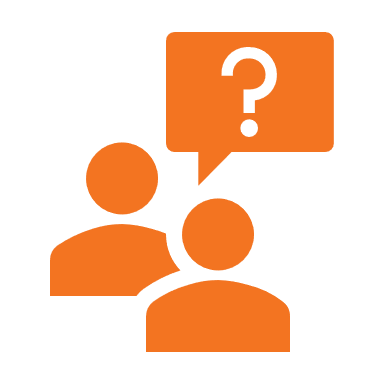 [Speaker Notes: Finally IGEM/G/13 will go through a full review within 18 months to ensure it is fit for purpose!
		

		ANY QUESTIONS?]